PK II
JOULU
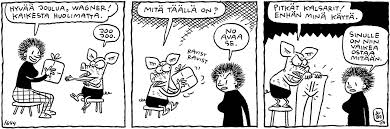 JOULUKUUSI
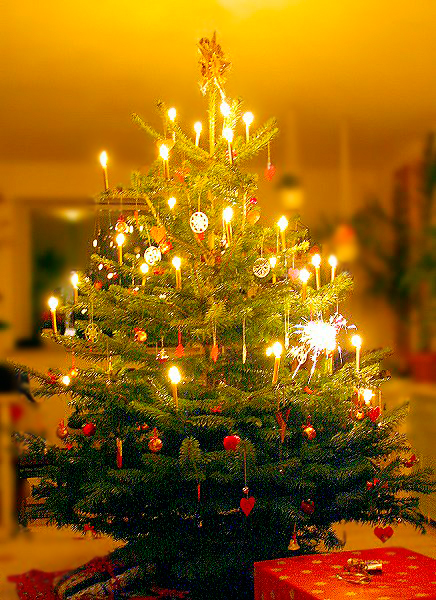 JOULUKUKKA
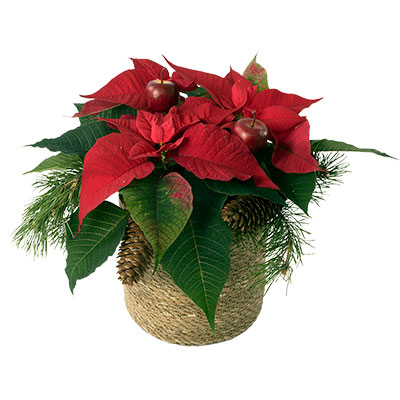 JOULUKORTTI
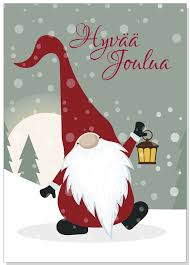 GLÖGI
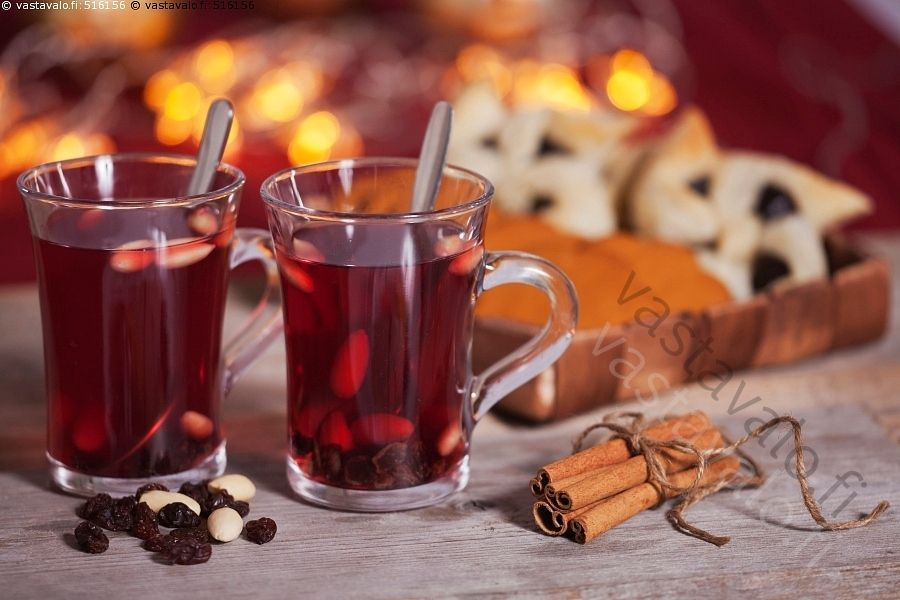 KOULULAISTEN JOULUVITSIT
Mikä on vaaleanpunainen ja istuu hangella? - Haalistunut joulupukki. 
Milloin joulupukki menee psykiatrille? - Kun ei enää usko itseensä. 
Mitä joulupukki pelkää? - Säkkipimeää.
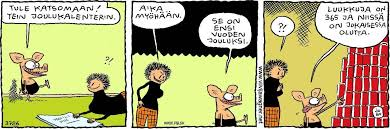 JOULULOMAN LUETTAVAA
Moodlessa:
Lumienkeli (Tatu ja Patu)
Joululaulut 
Joulupukki

Kotuksen joulupaketti:
https://www.kotus.fi/nyt/teemakoosteet/kotuksen_joulupaketti#pukki_tontut_ja_korvatunturi